Les solutions
PowerPoint 9.1
La classification des substances
toutes substances
subtances hétérogènes
(plusieurs phases)
subtances homogènes 
(un phase)
mélanges homogènes 
(composition variable)
substances pures
(composition constante)
Plus d’un type d’atome
solution
un type d’atome
Mélanges mécaniques 
(composition variable)
composé
élément
Ex. – CO, H2O
Ex. – Au, H2
Ex. – l’air
Ex. – du gravier
Les mélange homogènes
Les mélanges homogènes ont une composition qui peut changer, mais chaque variation a des propriétés physiques spécifiques qui restent constantes

Tous les échantillons d’une solution donnée contiennent les mêmes substances dans les mêmes proportions.

Une solution est un mélange homogène
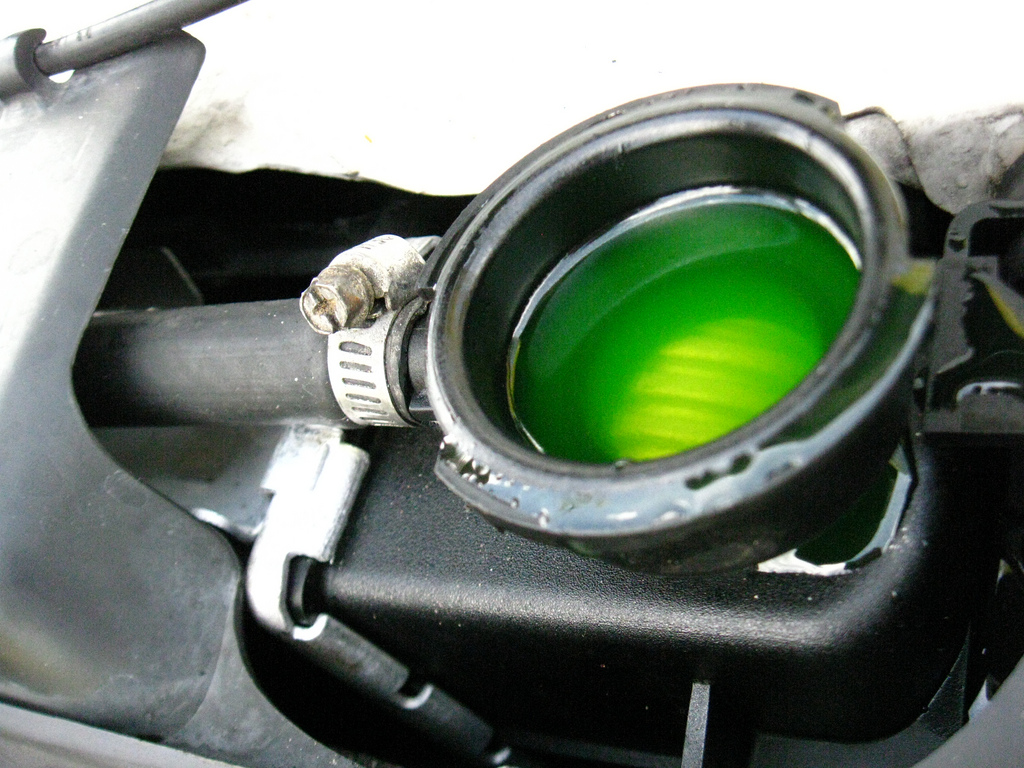 L’antigel est une solution avec un liquid dissout dans un autre liquide
Les solutions
solution – un mélange homogène composé de 2 ou plusieurs substances, il y a plusieurs types mais elle est toujours composée d'un solvant et d'un ou plusieurs solutés
Le solvant est la substance présente en plus grande quantité dans une solution.
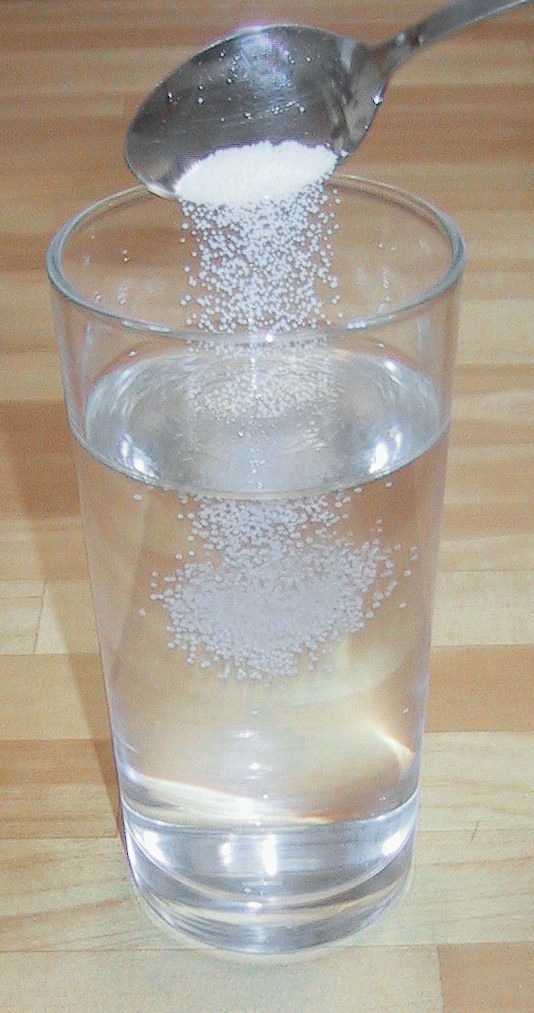 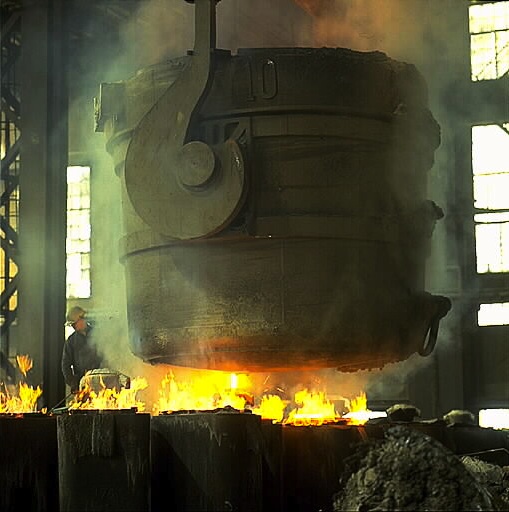 Le soluté est la substance présente en plus petite quantité dans une solution
Une solution aqueuse est une solution qui contient de l’eau
Même si la quantité d’eau dans une solution est faible, la convention est de désigner l’eau comme le solvant, 
      Ex. – dans une solution avec 60% alcool et 40% eau, 
      l’eau serait le solvant
Les types de solutions
ressource - http://www.alloprof.qc.ca/BV/Pages/s1026.aspx
La solubilité
Une propriété physique quantitative d’une substance est sa solubilité dans de divers solvants.  Lorsqu’une substance agit comme un soluté, la solubilité est la quantité maximale qui peut se dissoudre dans une quantité donnée de solvant à une température donnée 
Ex. – la solubilité du glucose dans l’eau est 909 g/L a 25 ºC
La solubilité peut varier selon le soluté et le solvant – 
Dans l’eau
NaCl est soluble, 
Ca(OH)2 est peu soluble 
CaCO3 est insoluble
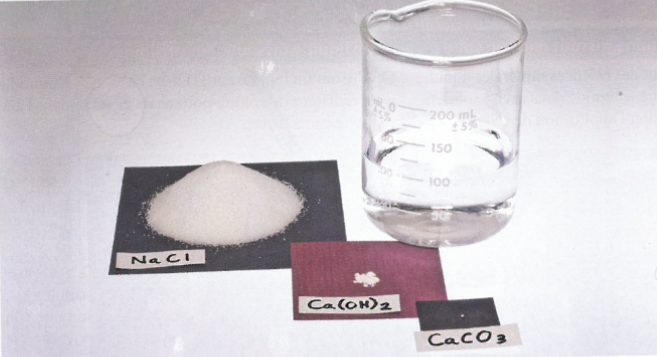 La solubilité
Il faut spécifier plusieurs détails lorsqu’on décrit la solubilité d’un soluté 
l’identité du soluté
la quantité du soluté
le solvant
la quantité du solvant
la température
La solubilité de Ba(NO3)2·H2O est 
63 g/100 mL d’eau à 20ºC
109,6 g/100 mL d’eau à 80 ºC
1,6 g/100 mL d’alcool à 20 ºC
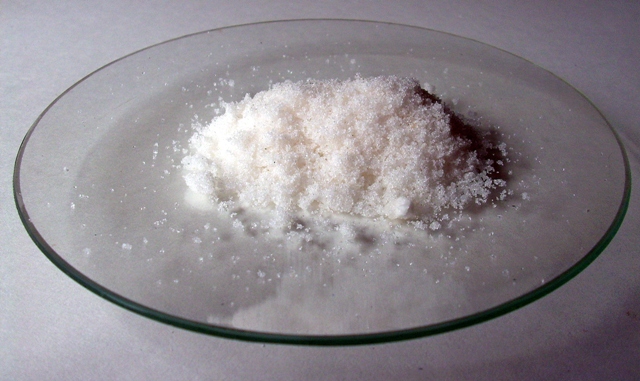 Ba(NO3)2
La saturation
Une solution saturée est une solution dans laquelle il est impossible de dissoudre davantage de soluté
D’habitude, lorsqu’on augmente la température d’une solution saturée, plus de soluté dissoudra
Dans une solution saturée gardée dans un récipient scellé a une température constance, il restera une quantité constante de soluté non-dissoute
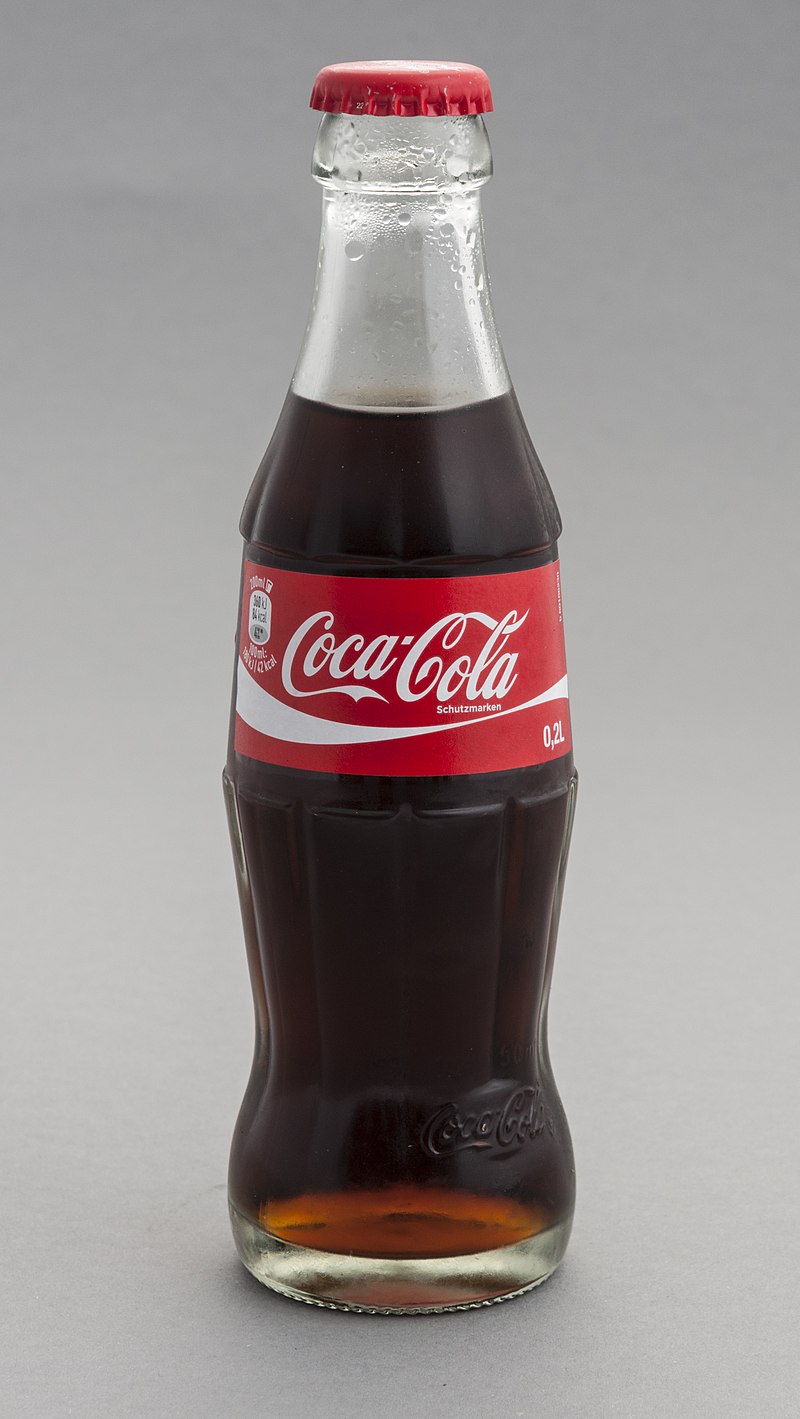 Une solution insaturée est une solution dans laquelle il est possible de dissoudre davantage de soluté
la solubilité d’une substance est la quantité du soluté nécessaire pour préparer une solution saturée
Récapitulons!
solution – un mélange homogène composé de 2 ou plusieurs substances, il y a plusieurs types mais elle est toujours composée d'un solvant et d'un ou plusieurs solutés
la solubilité d’un soluté décrit	-l’identité du soluté
					-la quantité du soluté
					-le solvant
					-la quantité du solvant
					-la température
Une solution saturée est une solution dans laquelle il est impossible de dissoudre davantage de soluté
Une solution insaturée est une solution dans laquelle il est possible de dissoudre davantage de soluté